The Great Biology Pubish Quiz
Classification
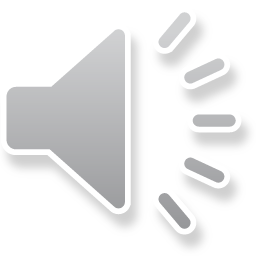 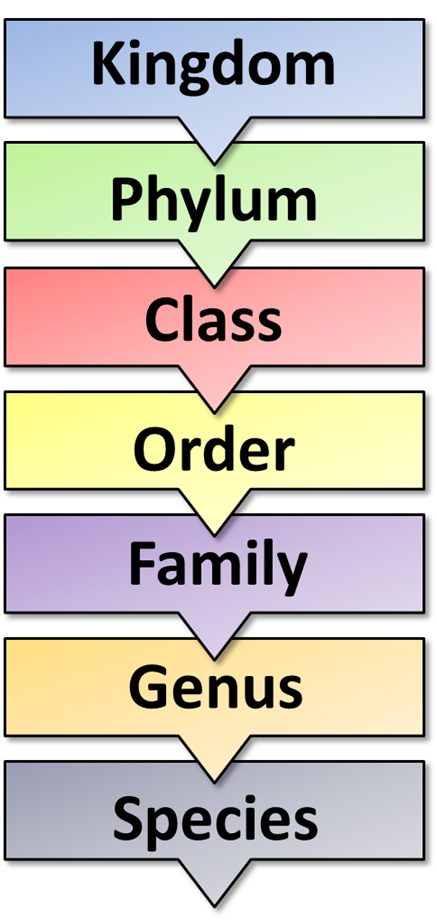 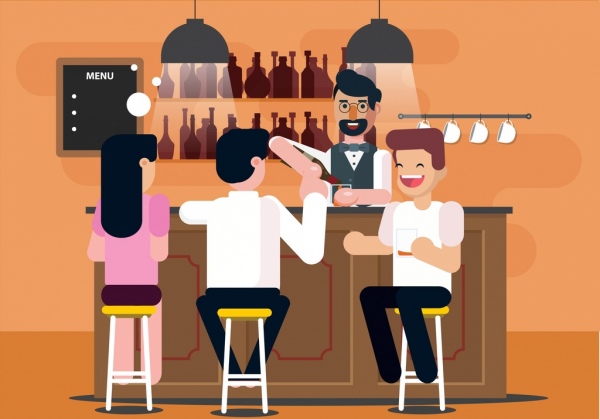 The Great Biology Pubish Quiz
Classification
What is the highest taxonomic rank in biological classification?
Kingdom
A
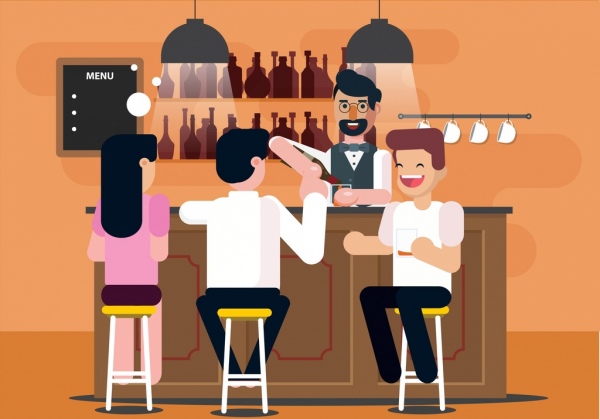 Class
B
Domain
C
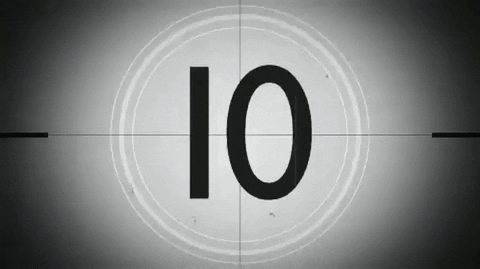 Order
D
The Great Biology Pubish Quiz
Classification
Which classification system is based on evolutionary relationships?
Linnaean classification
A
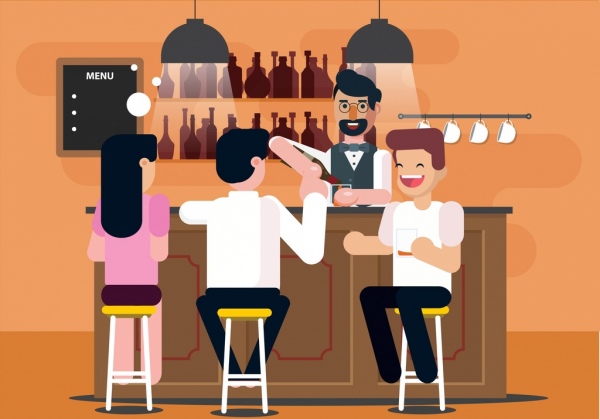 Phylogenetics
B
Artificial classification
C
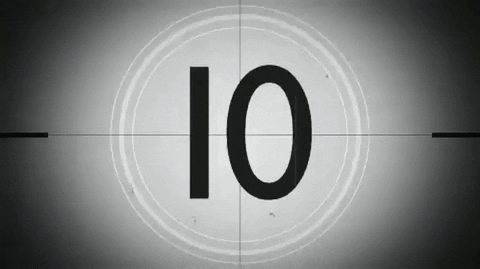 Binomial nomenclature
D
The Great Biology Pubish Quiz
Classification
What is the correct order of taxonomic ranks from most general to most specific?
Kingdom, Phylum, Class, Order, Family, Genus, Species
A
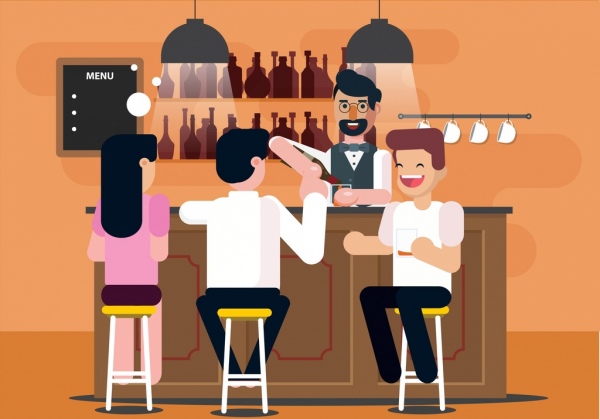 Species, Genus, Family, Order, Class, Phylum, Kingdom
B
Phylum, Kingdom, Class, Order, Genus, Species
C
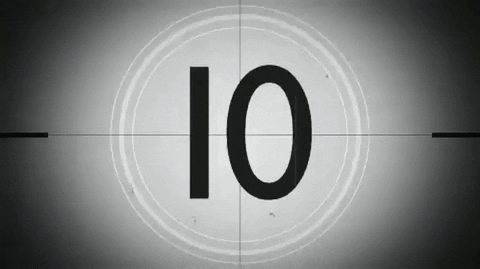 Kingdom, Class, Order, Phylum, Family, Genus, Species
D
The Great Biology Pubish Quiz
Classification
What is the correct format for writing a species name using binomial nomenclature?
HOMO SAPIENS
A
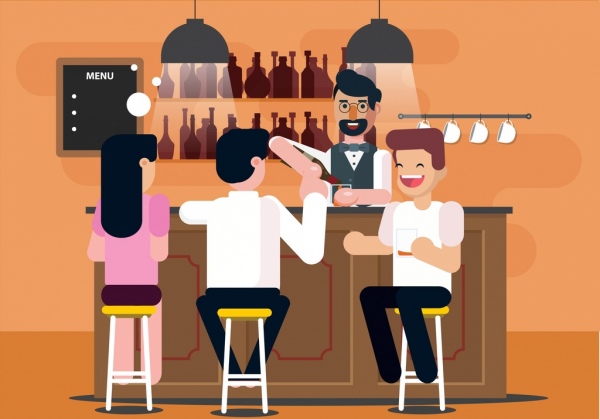 Homo sapiens
B
homo sapiens
C
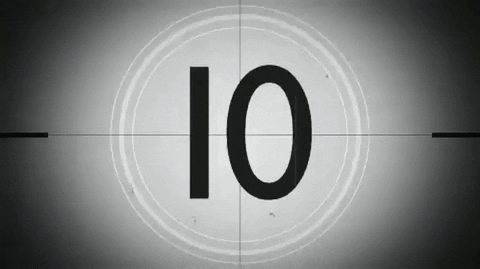 Homo Sapiens
D
The Great Biology Pubish Quiz
Classification
Which of the following kingdoms contains only prokaryotic organisms?
Protista
A
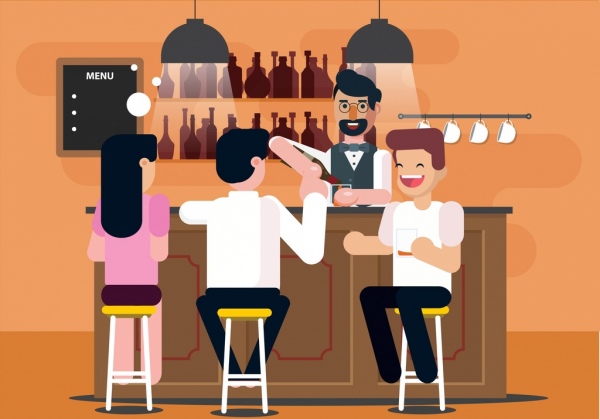 Fungi
B
Archaea
C
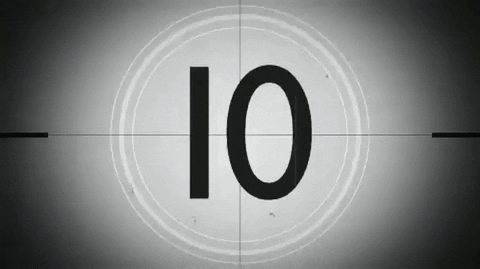 Plantae
D
The Great Biology Pubish Quiz
Classification
What is the main basis for classifying organisms in the three-domain system?
Morphology
A
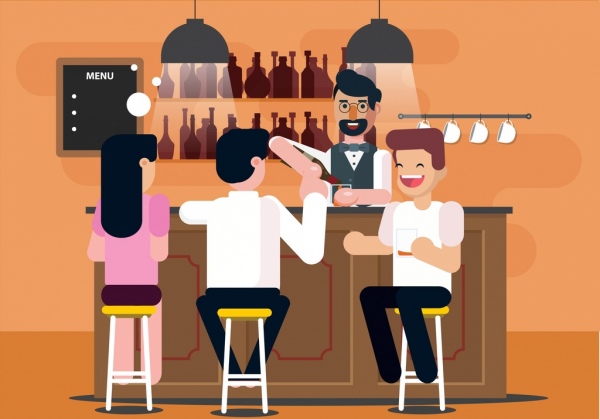 DNA and RNA sequences
B
Number of cells
C
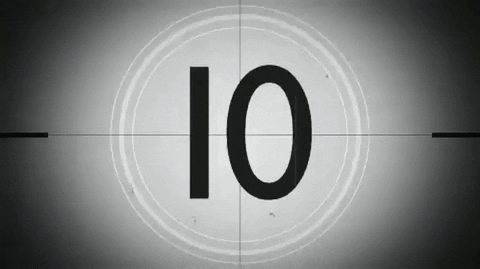 Type of nutrition
D
The Great Biology Pubish Quiz
Classification
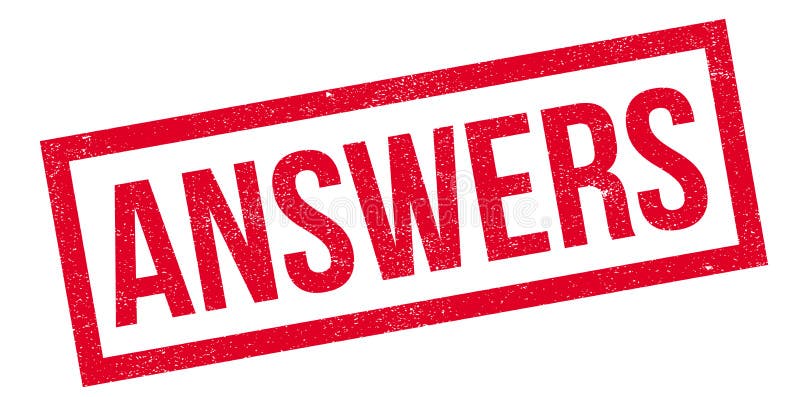 Question 1
C
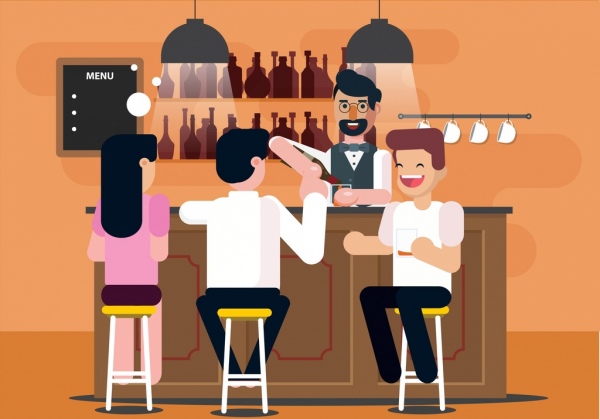 Question 2
B
Question 3
A
Question 4
B
Question 5
C
Question 6
B